Программирование циклов с заданным условием окончания работы
Типы циклов
В мире Python есть два типа циклов:
Цикл for
Цикл while
Циклы используются в тех случаях, когда нам нужно сделать что-нибудь много раз.
Цикл for
Функция range лишь делает результат несколько меньшим. Цикл for может обходить любой итератор Python.
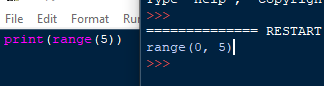 Примеры
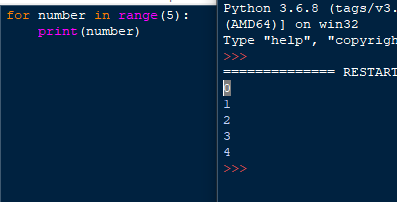 Цикл while
Цикл while также используется для повторения частей кода, но вместо зацикливания на n количество раз, он выполняет работу до тех пор, пока не достигнет определенного условия.
Пример
Оператор else
Оператор else в циклах выполняется только в том случае, если цикл выполнен успешно. Главная задача оператора else, это поиск объектов.
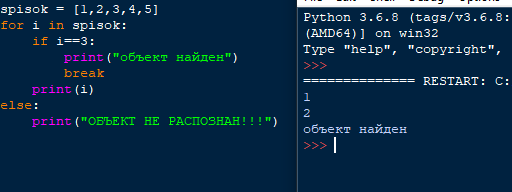